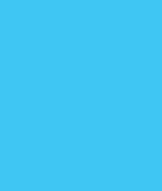 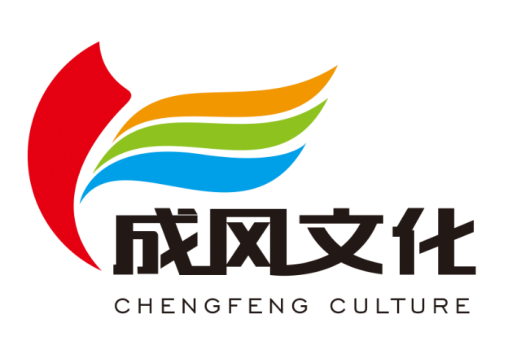 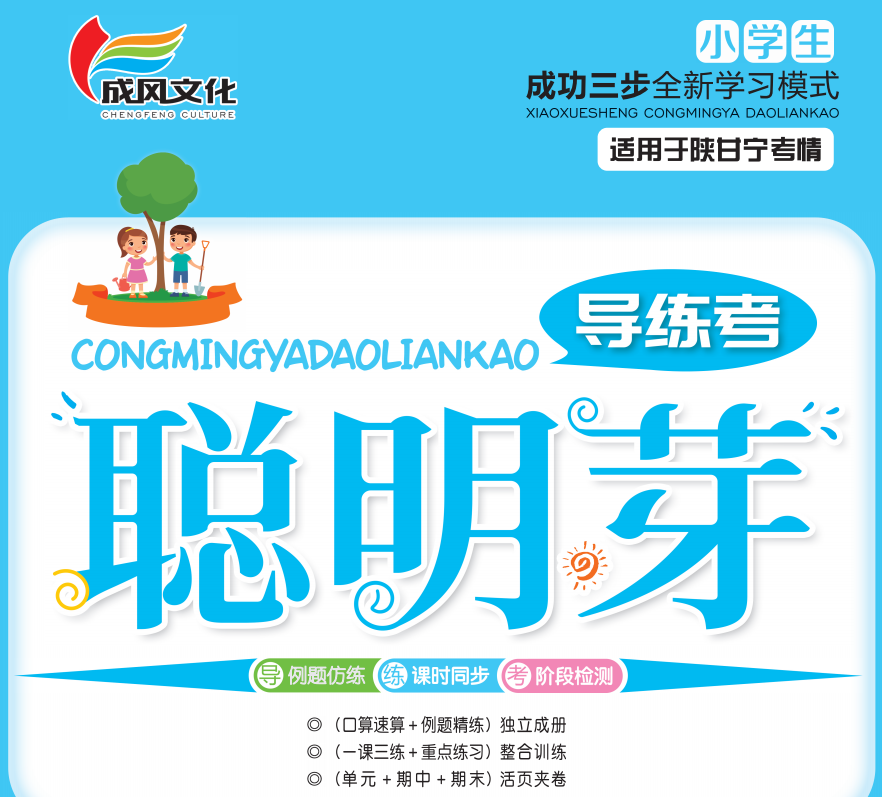 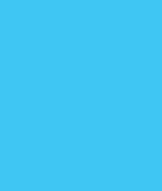 7小数的初步认识
第1课时认识小数
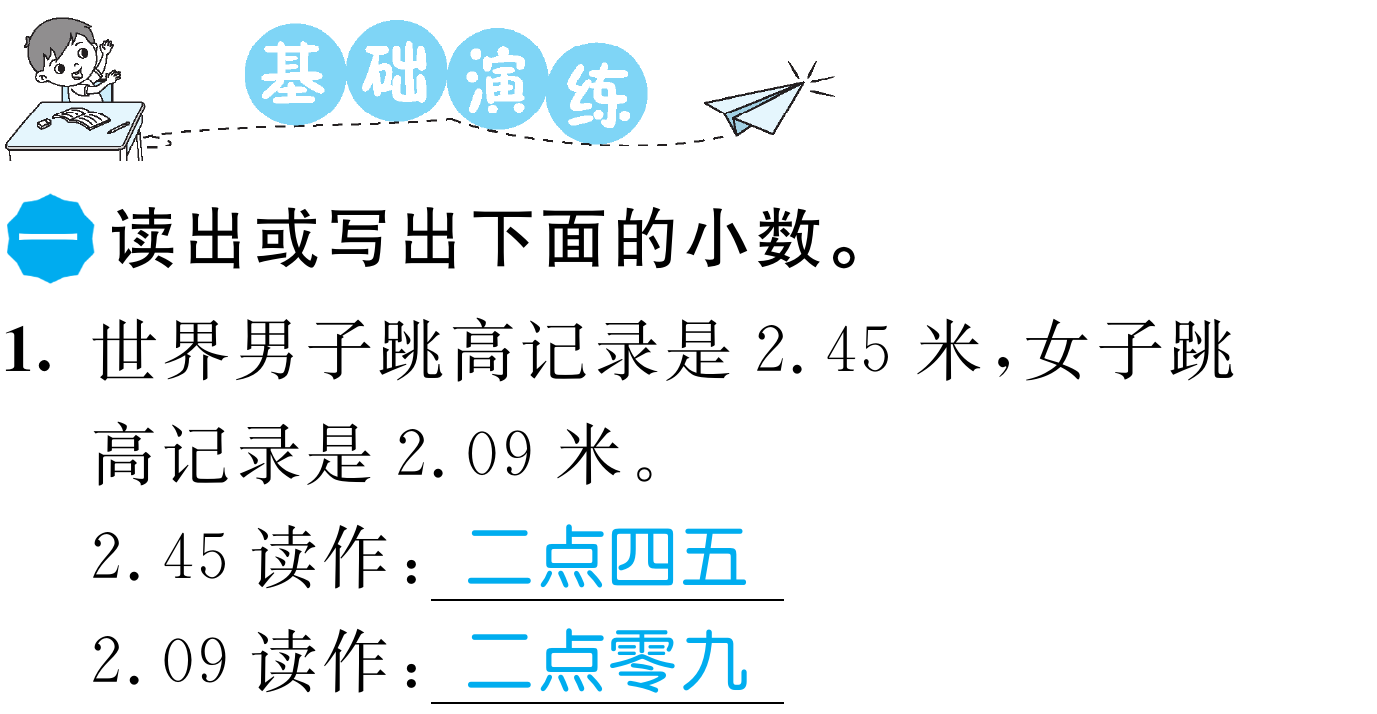 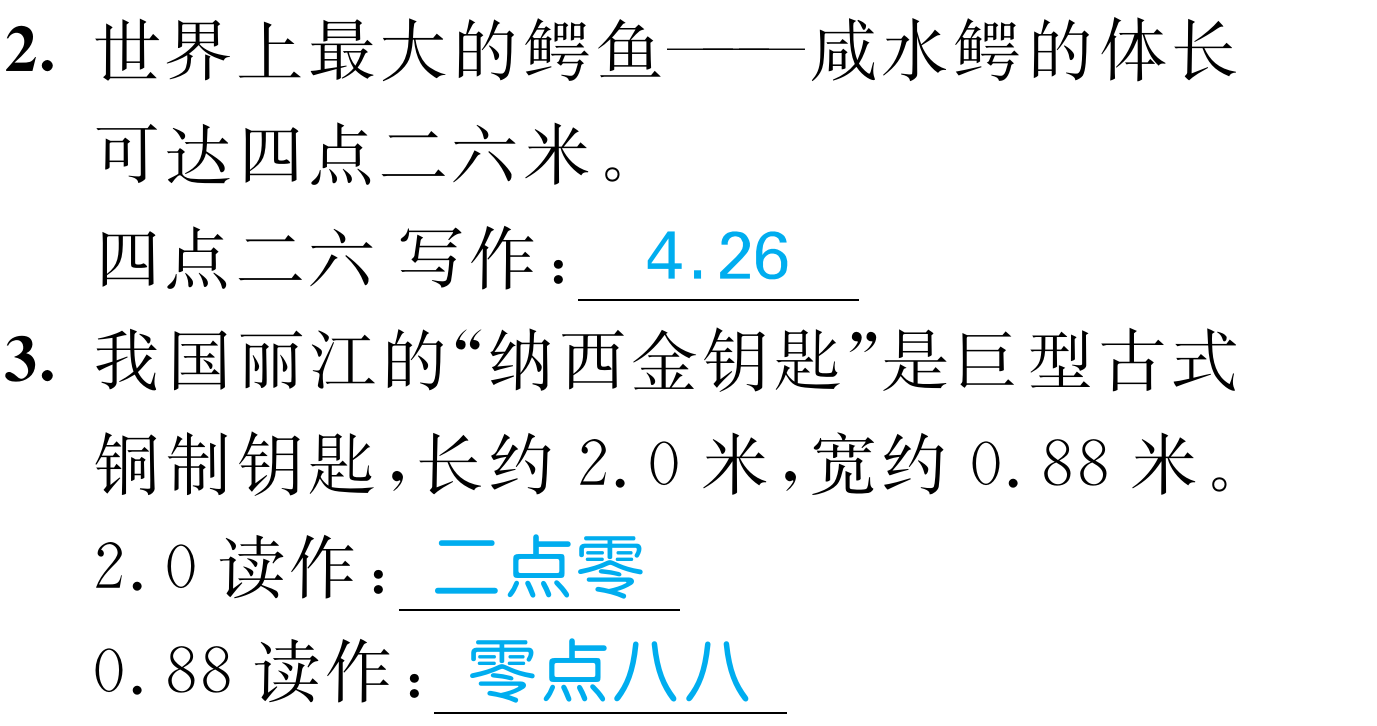 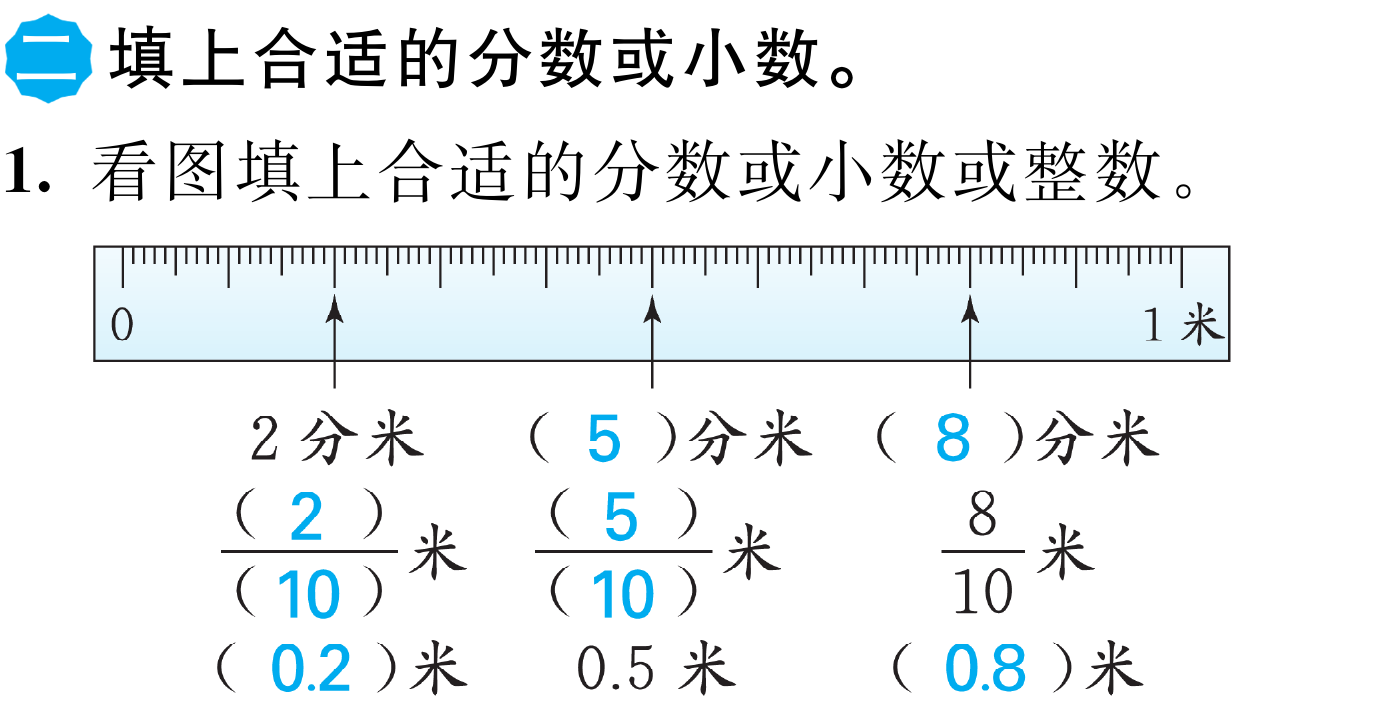 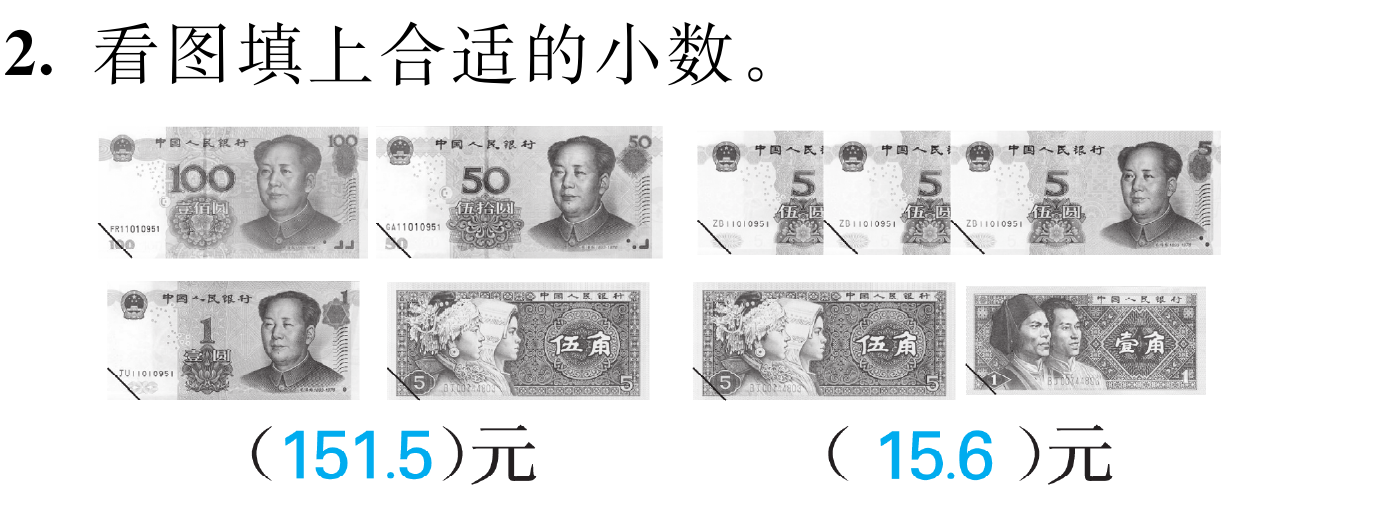 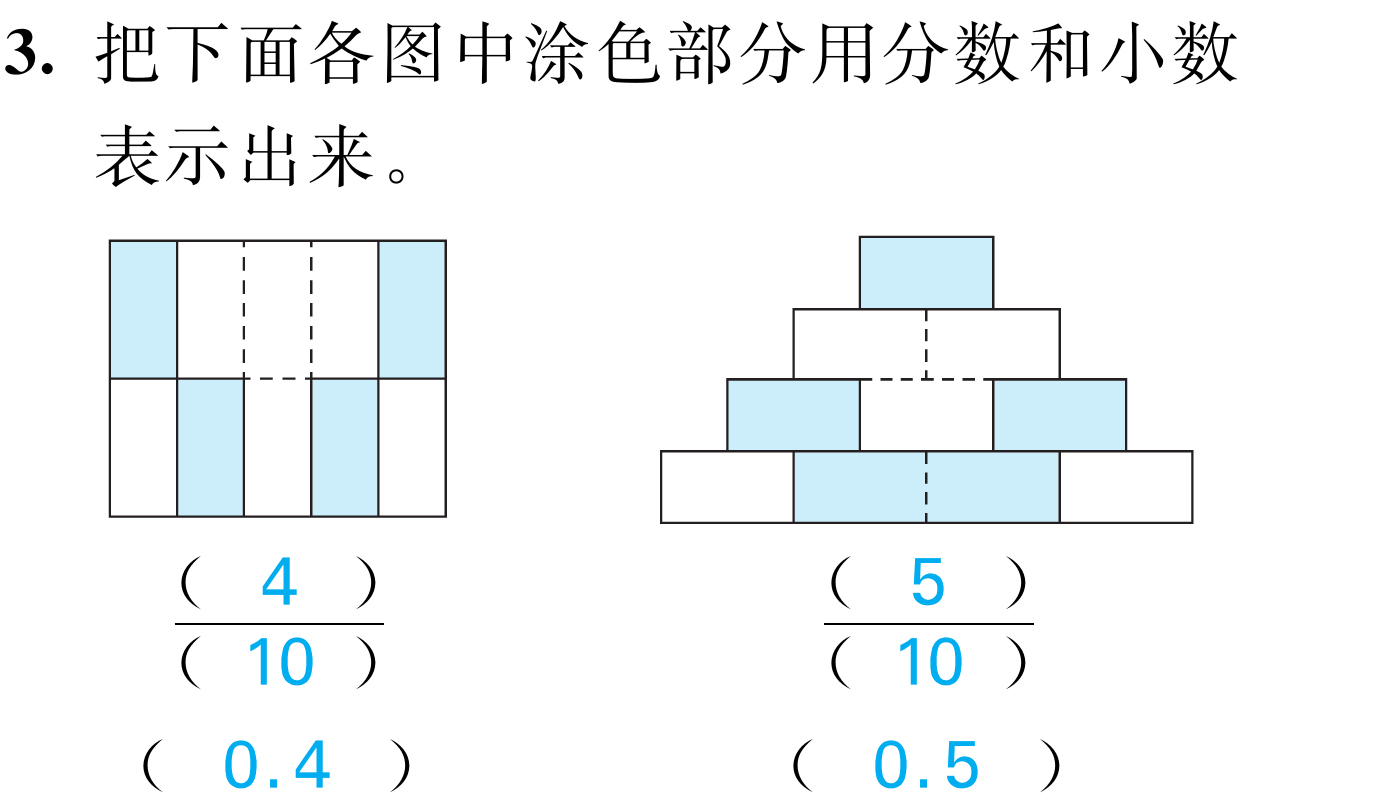 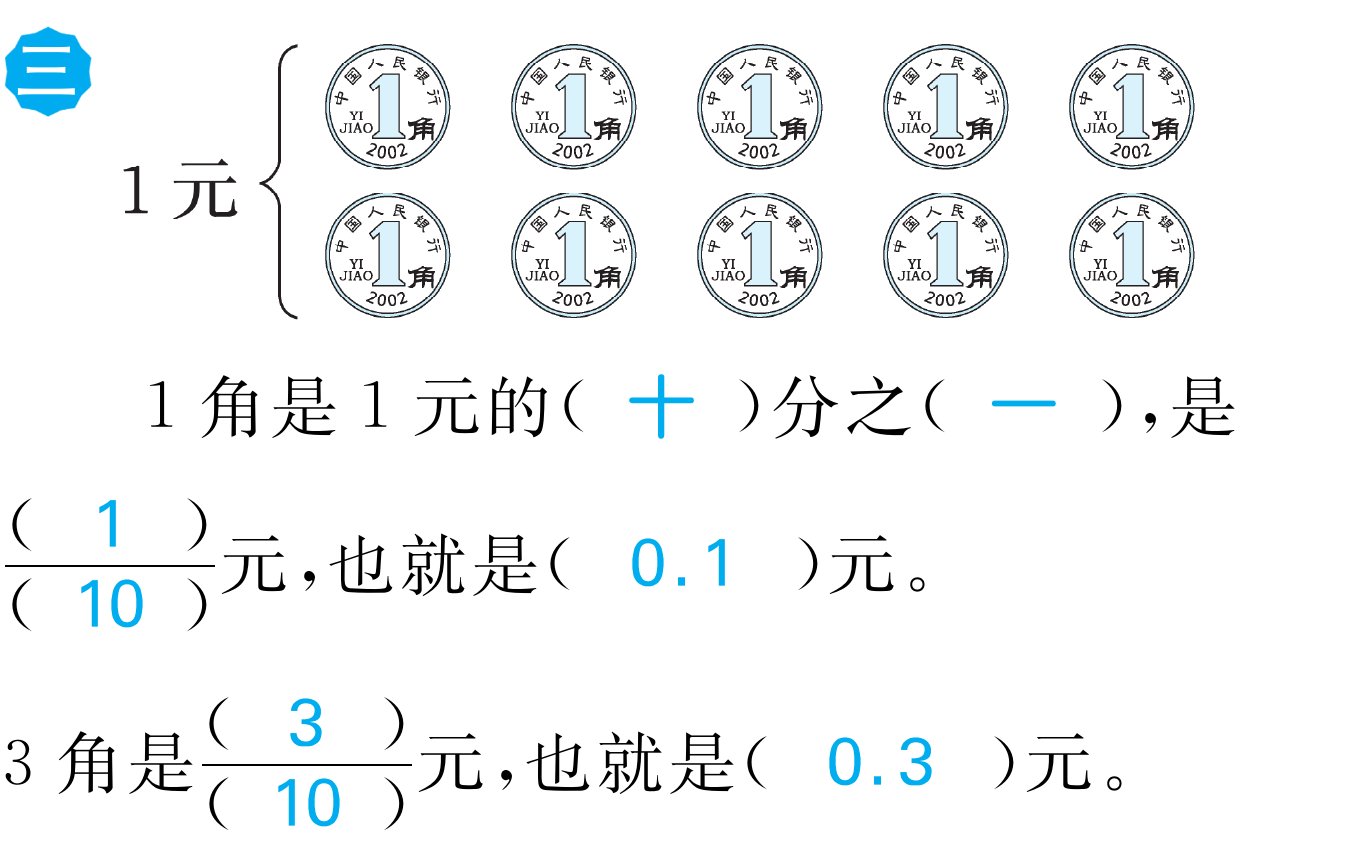 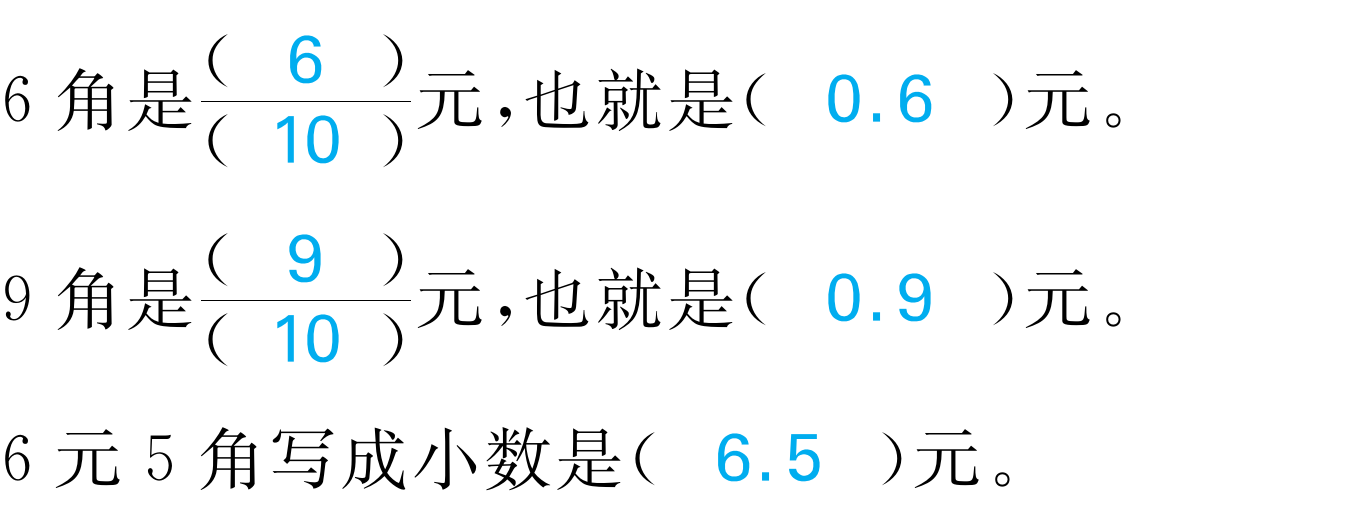 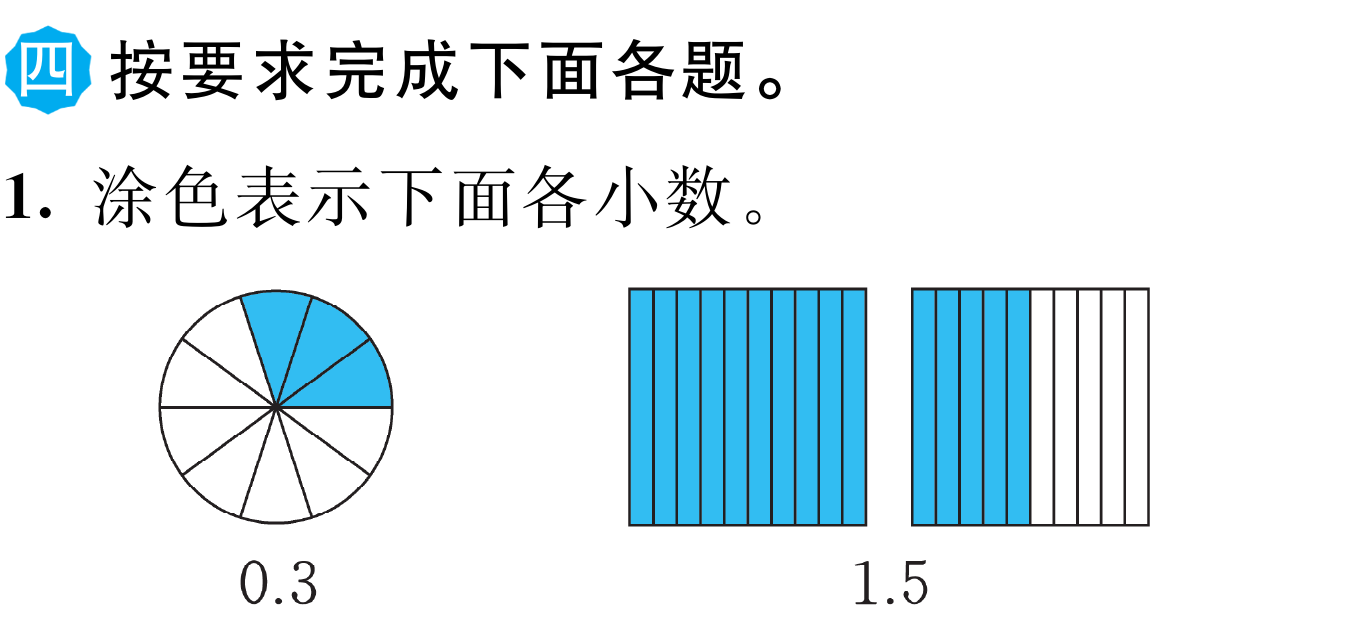 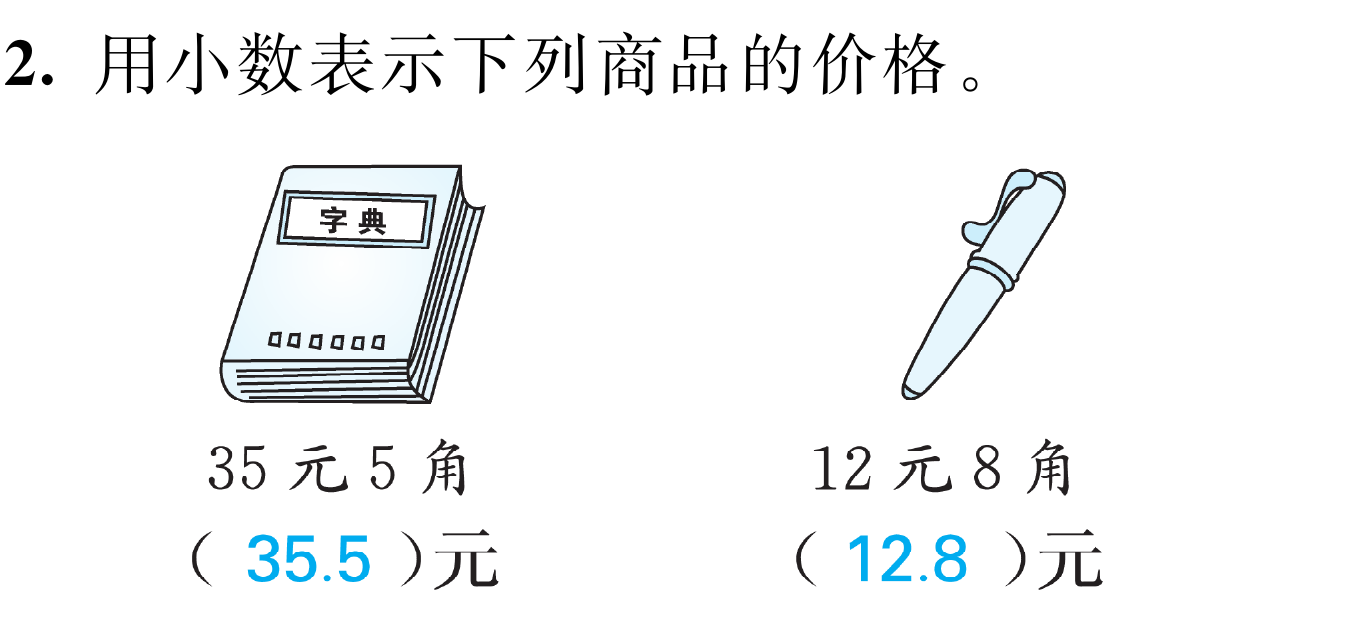 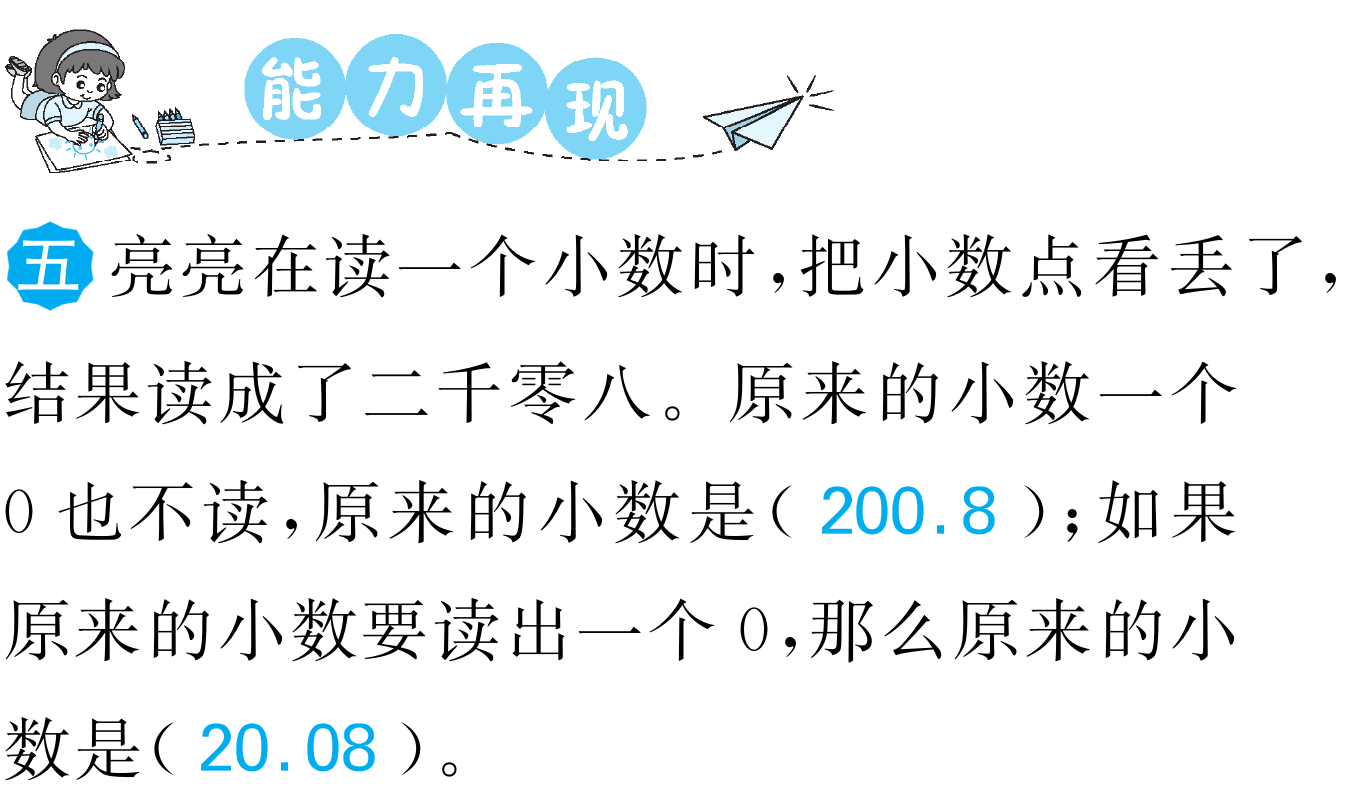 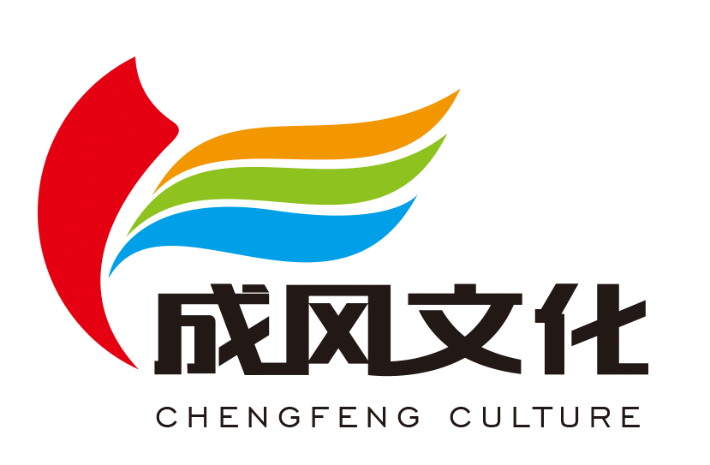 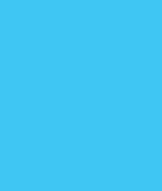 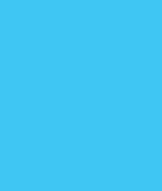 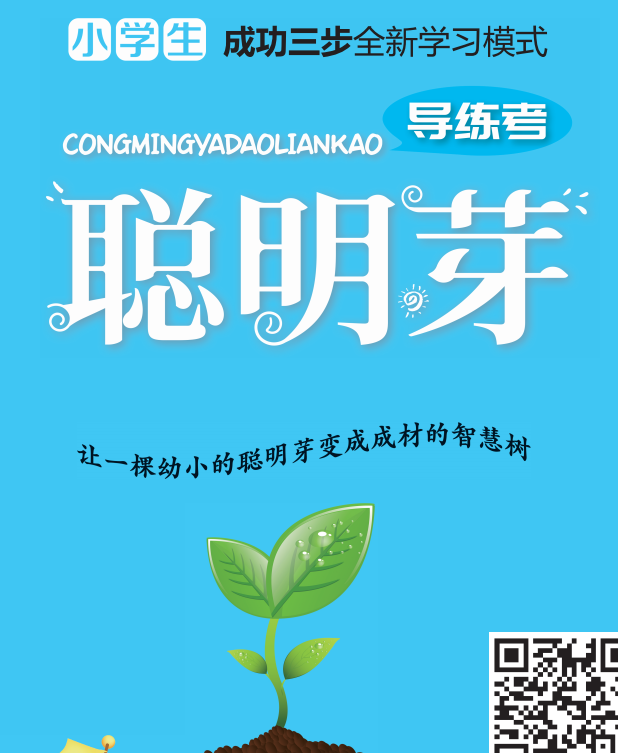 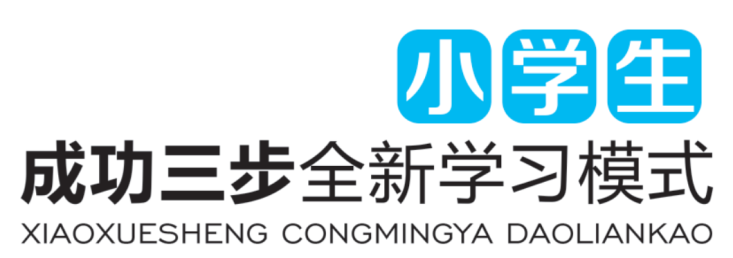 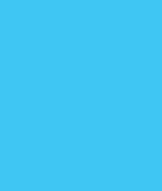 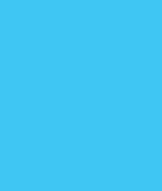